БЫЛ ДАН ПРИКАЗ: ВЗЯТЬ ВЫСОТУ!
Природа Северного Кавказа - где проходил  Северо-Кавказский фронт.
1. Познакомиться  с историей  Великой Отечественной войны на Юге  страны.  2. Изучить природу этих мест.
Влияла  ли природа  на боевые операции?
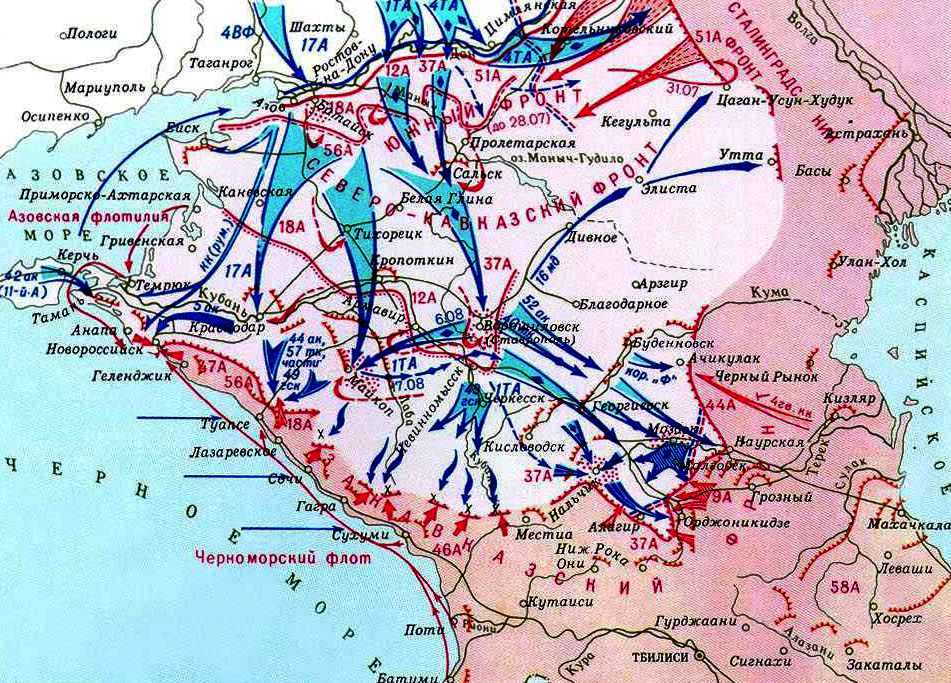 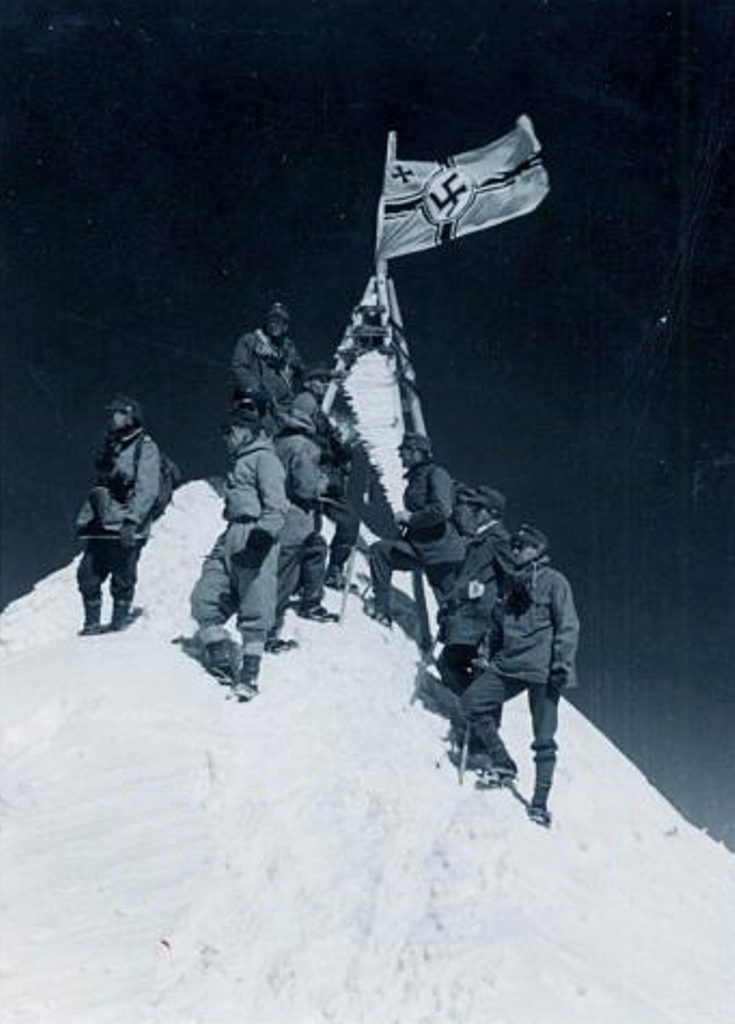 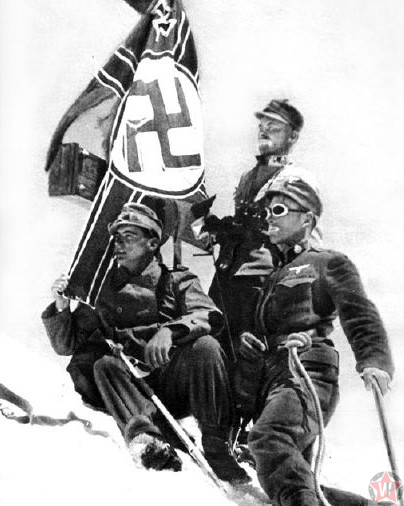 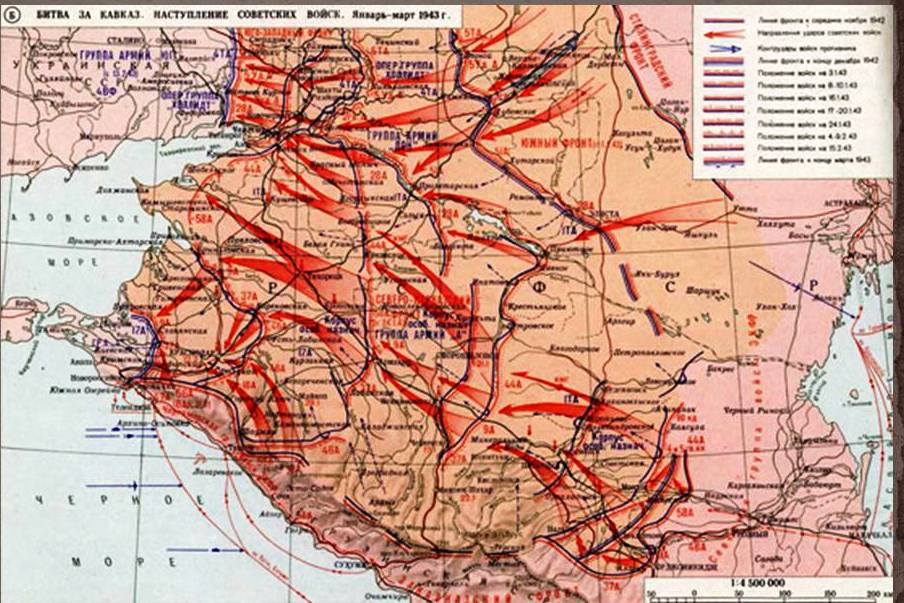 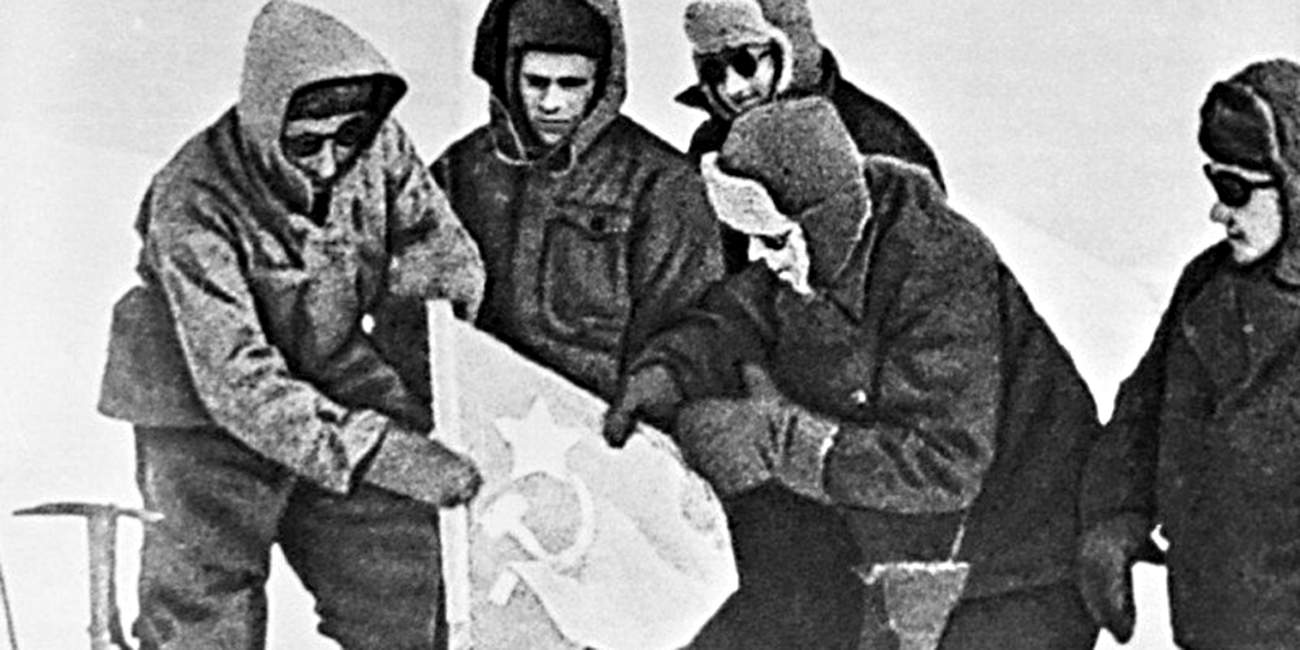 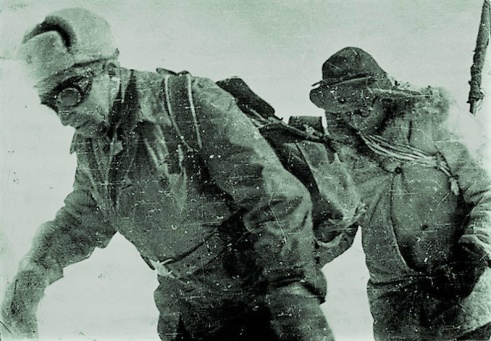 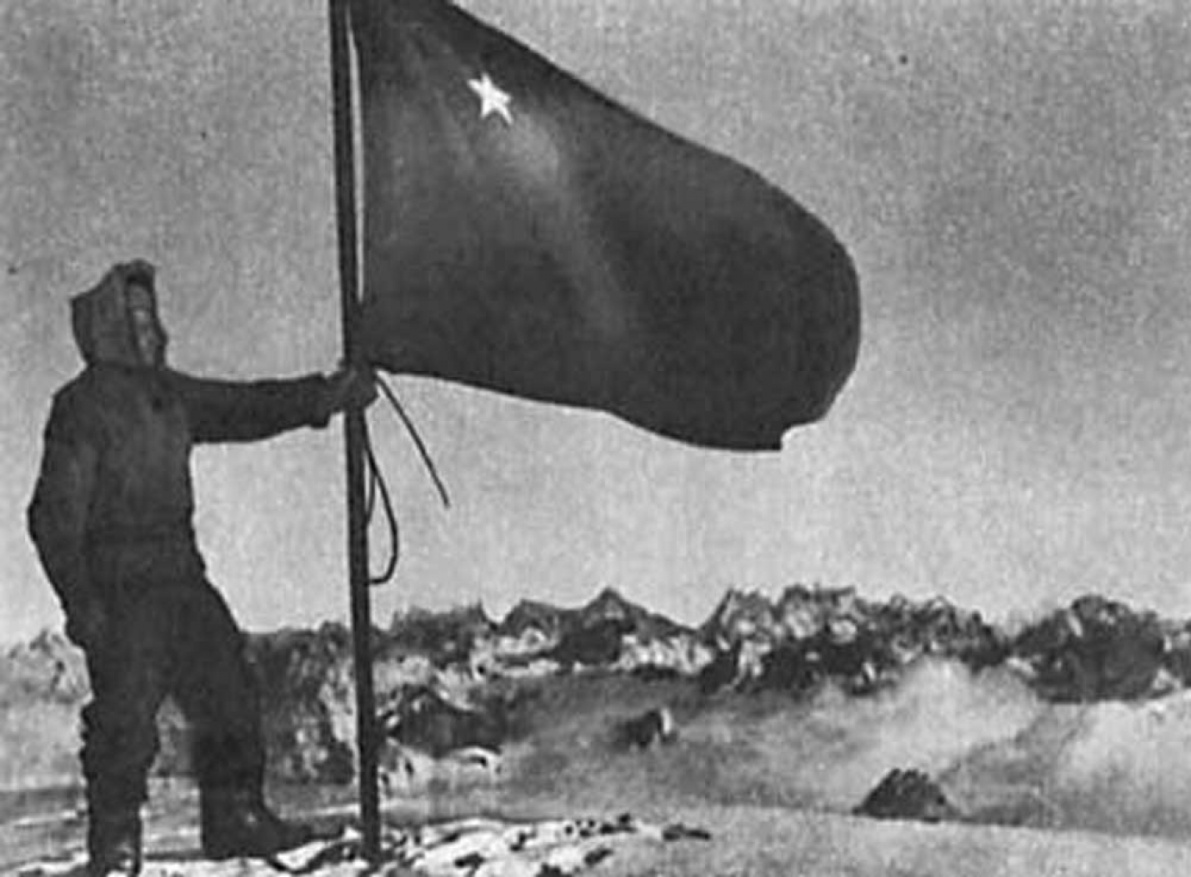 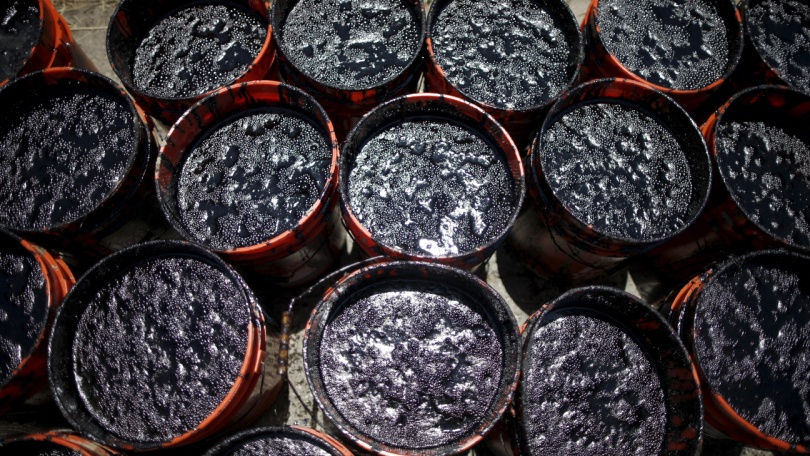 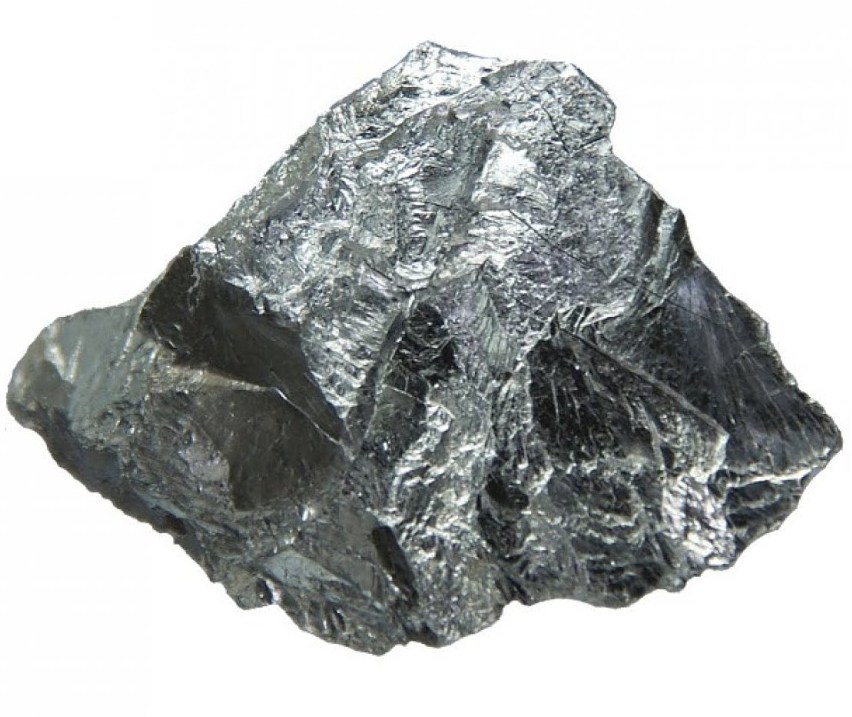 нефть
вольфрам
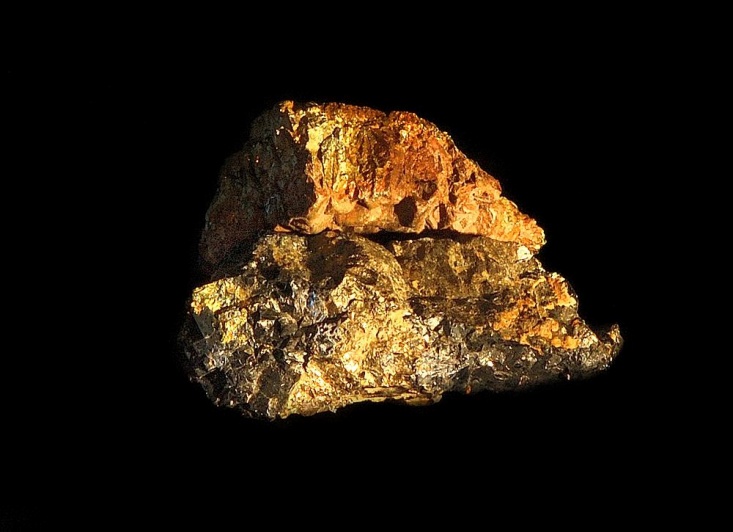 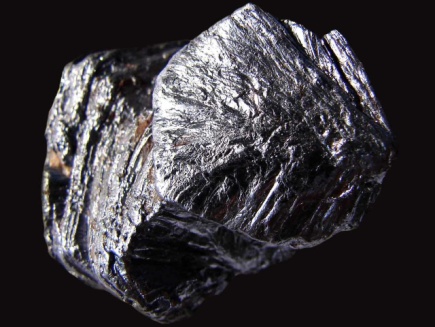 полиметаллы
молибден
План «Эдельвейс»
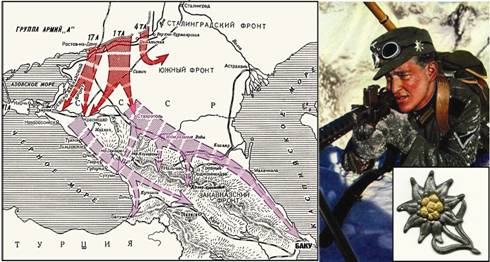 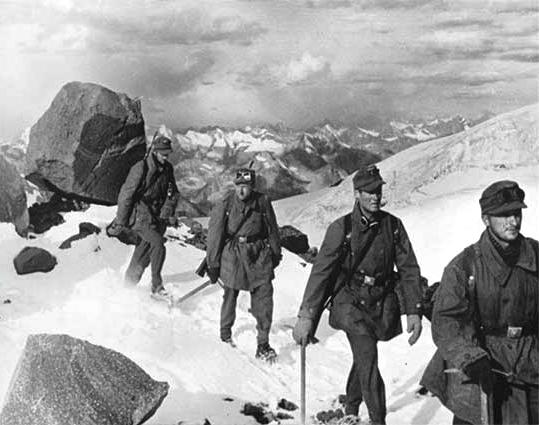 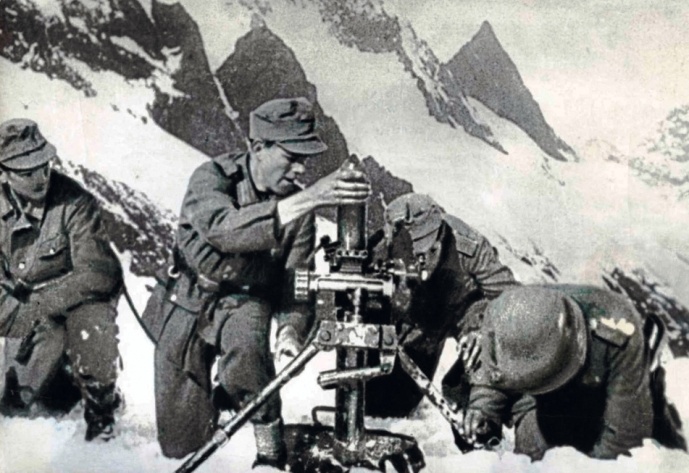 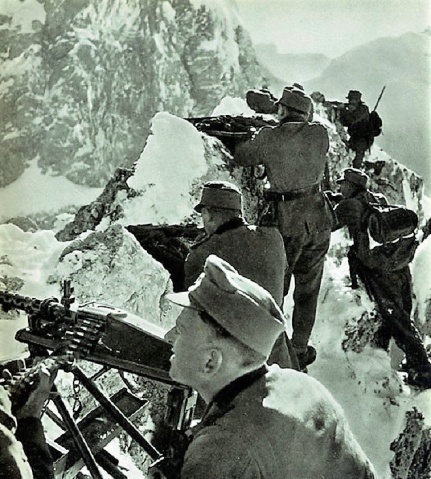 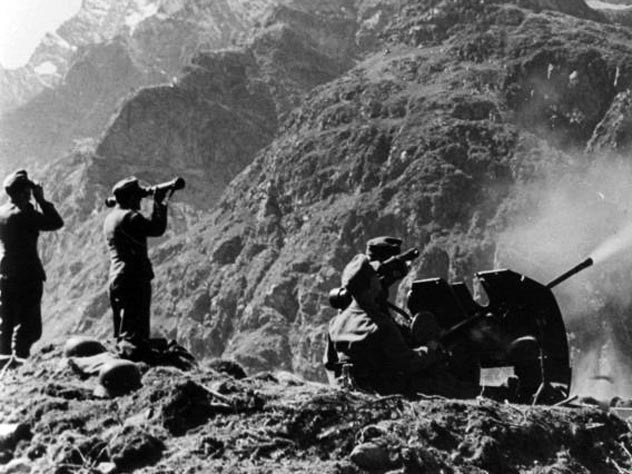 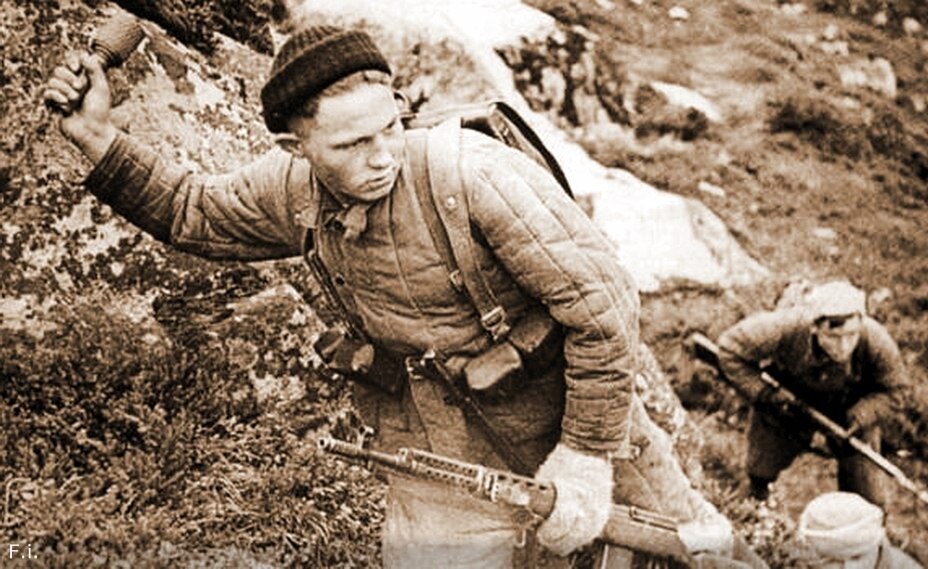 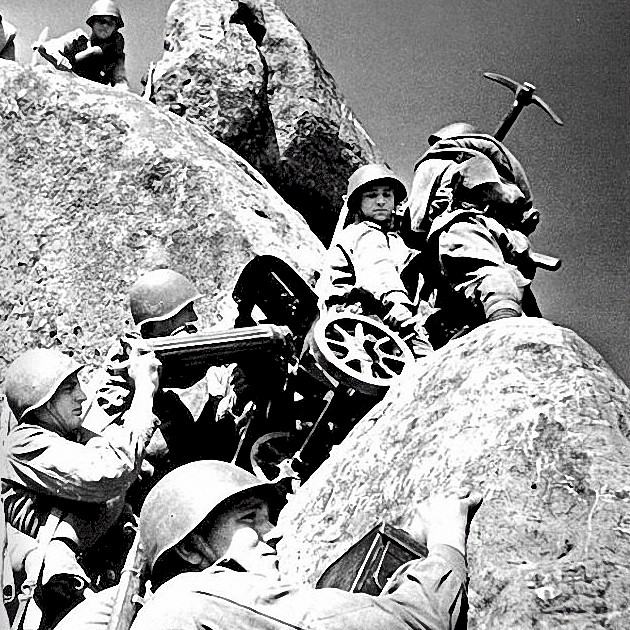 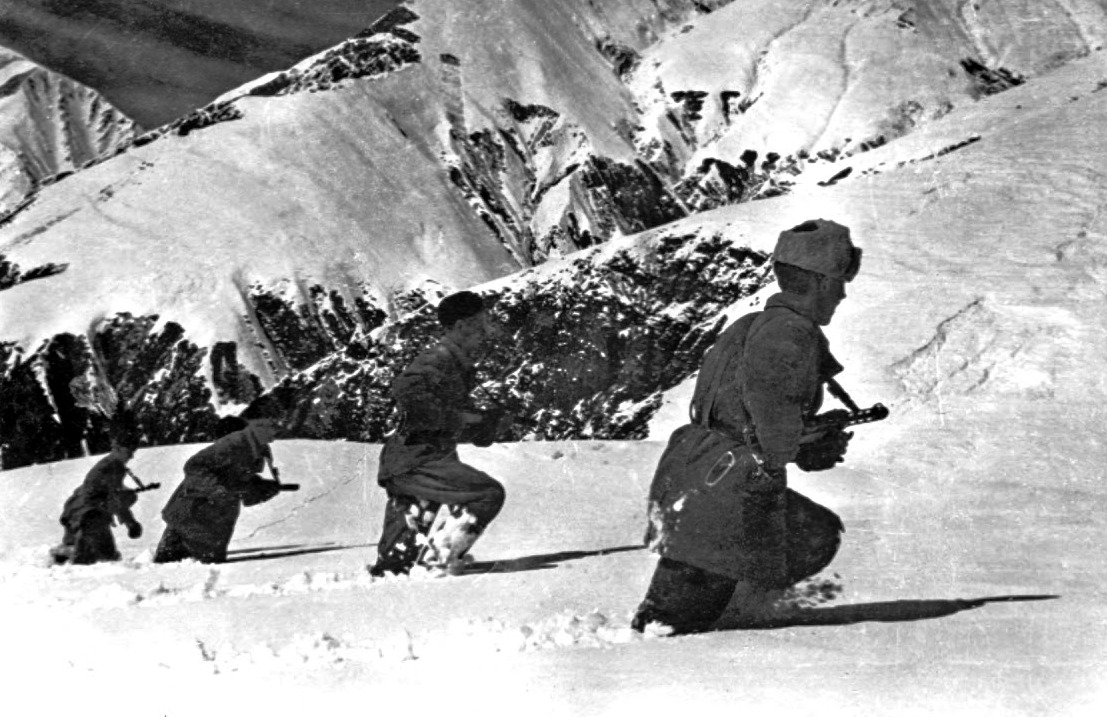 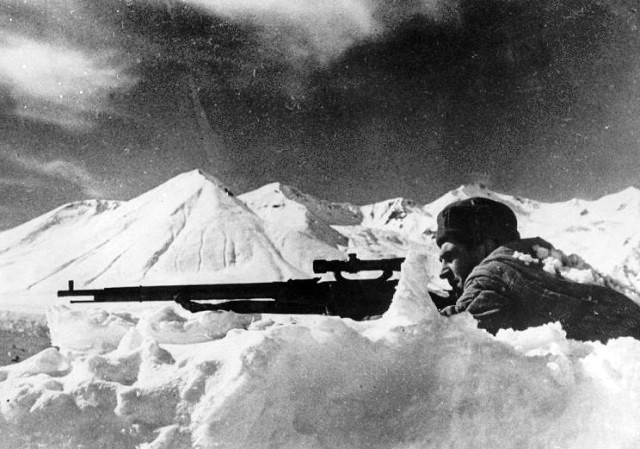 Сегодня на уроке я узнал 
Я научился
Мне было трудно 
Было интересно узнать
Влияла  ли природа  на боевые операции?
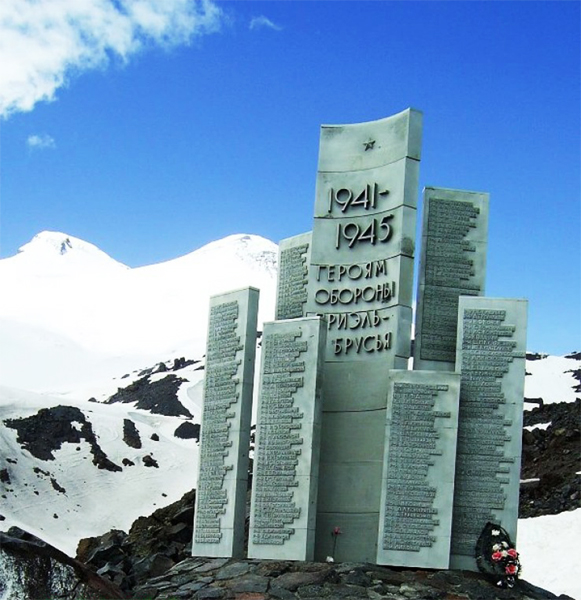 Кабардино-Балкарская республика